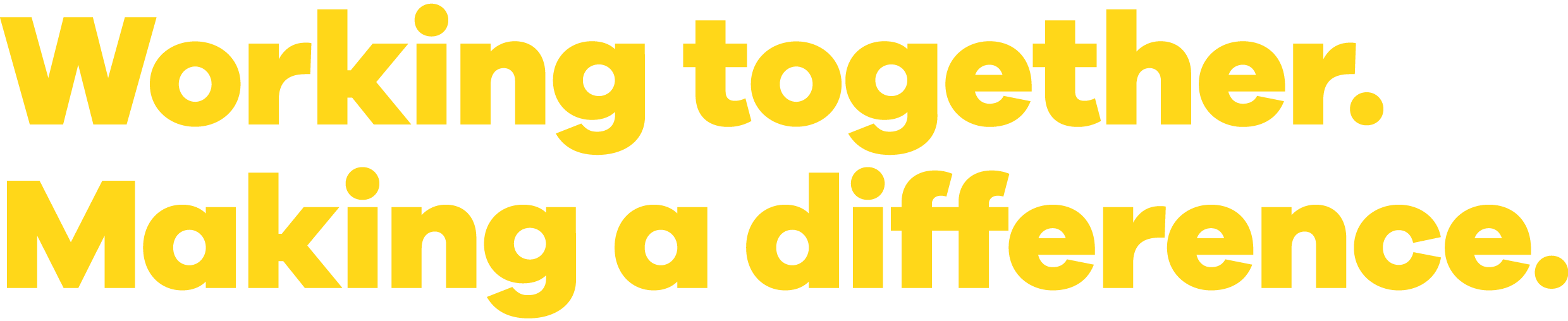 Lunchtime Seminar

Mainstreaming community development approaches in social work?
Co-production and the Young Men’s Group (YMG)
Jolene mcmorris- cloughley
Social WOrker
 young people’s partnership
Rationale of project
“The real value of Health and Social Care is in its people, not its buildings.” (DOH, 2016:85)
 What is co-production? The DOH (2018d:9) Co-Production Guide
Person-centred
Partnership
Empowering/ strength focussed
Services are co-designed and co-delivered.
Transformational leadership utilised to manage change (DOH, 2017:4)
[Speaker Notes: Sean Holland stated in the ‘Systems, Not Structures’ report (DOH, 2016:85) that “the real value of Health and Social Care is in its people, and not its buildings.’ This has informed my initiative of promoting co-production in my current group work programme.
The Co-Production Guide (DOH, 2018:9) describes co-production as person-centred where partnership working is used to agree solutions between all stake-holders; from the design of a service to the point of delivery and evaluation.  It is empowering and uses the strengths and resources of service users to improve the well-being of themselves and their community.
The concept of Collective Leadership from the HSC Collective Leadership Strategy (DOH, 2017:4) will be analysed to determine how transformational leadership can mage the complexities that arise in incorporating co-production in group work.]
Project Planning towards Person-Centred and Integrated Service Delivery
[Speaker Notes: Evaluations were in the form of completed evaluations with open ended questions, verbal feedback given week to week, feedback via email exchange and spontaneous feedback from parents.
Reflection assignment
Emails to teams with dates of next group and request for referrals.
Recruitment is as open and inclusive as possible with young people with a wide range of needs accepted.  Diversity promoted.
Informal consultation two weeks prior to start of group to allow for planning programme.
Session- logo? Day of group? Time?]
Young Males Talk
Don’t want it to end.
Want to go again
All felt the sessions were too short.
communication/ confidence building
very useful
Co-ordinators were described as ‘very kind and funny and easy to talk to.’
would recommend group to others
residential
[Speaker Notes: Some preferred a mixture of workshops and activities. Others wanted activities only.
One boy wanted workshops only.
‘Don’t want it to end.’
‘Want to go again.’
All would recommend group to others.
Boys felt the name of the group is a good name.
Co-ordinators were described as ‘very kind and funny and easy to talk to.’
All enjoyed the group.
Boys liked that there were both a male and female co-ordinator.
All felt the sessions were too short.
One boy suggested that a residential would be good as part of the programme.
Suggestion for workshops was communication/confidence building.
One boy said the YMG was ‘very useful.’
Want to do swimming and Ninja-box.]
Other stakeholder perspectives
Professional learning for staff
Positive feedback is empowering
‘For the first time in years I have seen (Young person X) coming home happy with a big smile on his face after a social gathering.  I cannot thank you enough for all your help and support.  He loved the whole experience.  Thank you so much for such a rare and beautiful gift that is my son’s smile and excitement.’
Challenges me to look outside of the box in my social work role.
It has opened my mind to thinking about my practice through more than partnership working but towards co-production.
Now co-production champion in team, attending LEP meetings.





‘The programme has been great for me personally.  It has been an eye opening experience which has made me to be more understanding with some young people who are experiencing various issues.  This has helped me professionally as I have had to adapt my style on how to engage with individuals to encourage participation in all activities.’
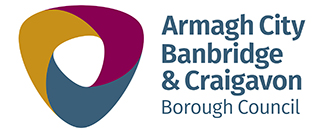 [Speaker Notes: General parent’s perspective-
Boys enjoyed the group.
Boys wanted to attend another programme.
Taxis being late was an issue.]
WEAKNESSES (–)
STRENGTHS (+)
•  Funding
• Positive feedback
• Relationship building
Learning from each other in group work process (Tuckman, 1965)
Partnership working/ networking
• Needs are identified by professionals 
• Short term
Funded by  professionals
• Need more capacity building opportunities
INTERNAL FACTORS
THREATS (–)
OPPORTUNITIES (+)
• Time restraints
COVID 19
• Resistance to change
Stakeholder conflict
• Community empowerment
Key Area 3 (CDNOS, 2015) 
• Enable others
Manage NI Conflict (Das et al, 2015)
• Enhance skills/ capacity building
Share ideas
EXTERNAL FACTORS
3D SWOT ANALYSIS
[Speaker Notes: Osita et al. (2014) posits that a SWOT analysis allows for the positive and negative factors of a project be identified and the ways to address these, highlighted.
Key Area 3 of the National Occupational Standards for Community Development (2015) is Group Work and Collective Action.  The organisation of events in the community, supporting communities manage conflict management, social change and the facilitation of community leadership are detailed in these standards.
Funding is through the Trust and Health Initiative Funding in ABC Council to encourage participation.]